ИРРАЦИОНАЛЬНЫЕ И
 ДЕЙСТВИТЕЛЬНЫЕ ЧИСЛА.
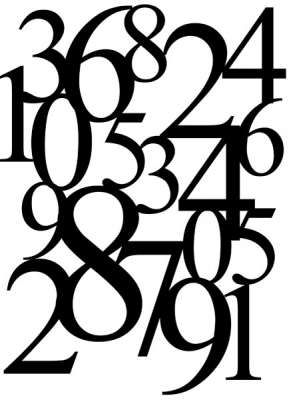 Алгебра. 8 класс.
« Числа не управляют миром, но они показывают, как управлять им».               (И. Гёте).
                               Автор презентации:
                                            Виниченко Наталья Васильевна,
                                            учитель математики и физики
                                            МБОУ ООШ №8 г. Донецк Ростовская область.
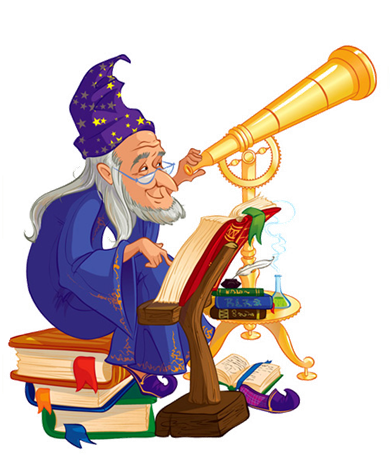 Множество чисел, которое можно представить в виде        
называется множеством рациональных чисел  и обозна -
чается - Q первой  буквой французского  слова Quotient  
- «отношение».
Для счета предметов используются  числа , которые называются натуральными. Для обозначения множества натуральных чисел употребляется  буква  N -первая буква латинского слова Naturalis, «естественный», «натуральный»
Натуральные числа, числа им противоположные
 и число нуль, образуют множество целых чисел,
которое обозначается  Z  - первой буквой 
немецкого слова  Zahl   - «число».
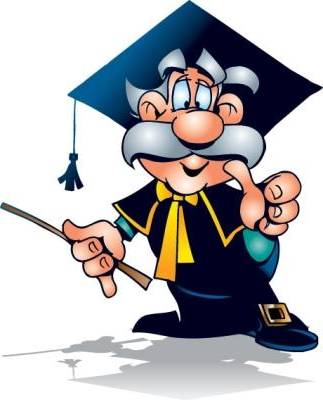 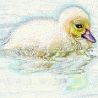 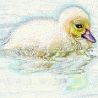 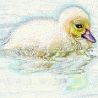 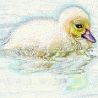 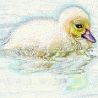 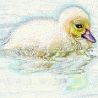 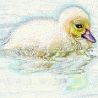 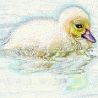 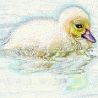 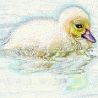 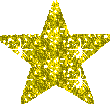 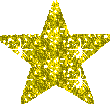 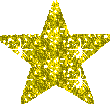 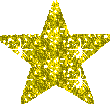 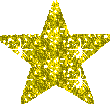 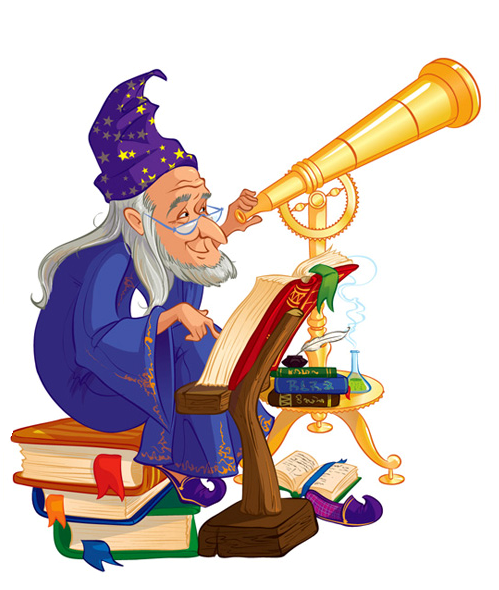 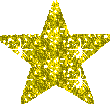 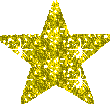 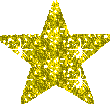 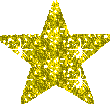 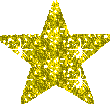 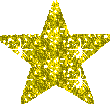 Натуральные числа возникли в силу необходимости вести счет любых предметов.
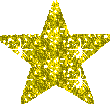 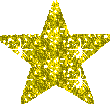 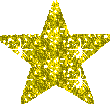 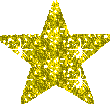 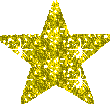 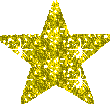 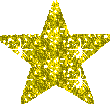 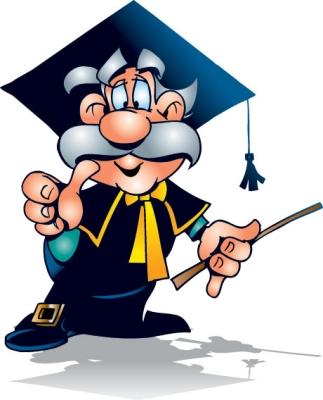 Натуральные числа несут ещё 
другую функцию – характеристика порядка предметов,
расположенных в ряд.
1    2    3    4   5   6   7   8  9  10…
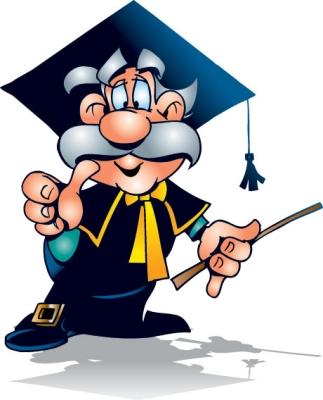 Натуральные числа
1, 2, 3, 4, 5, 6...
n - натуральное
Сумма и  произведение натуральных
чисел  есть число  натуральное.
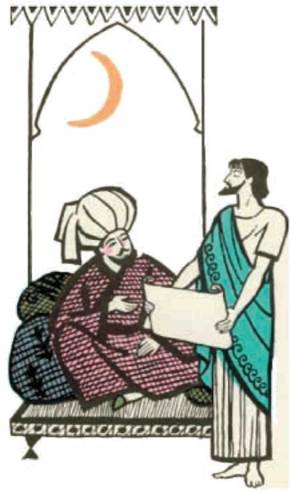 Понятие отрицательных чисел
возникло в практике решения алгебраических  уравнений.
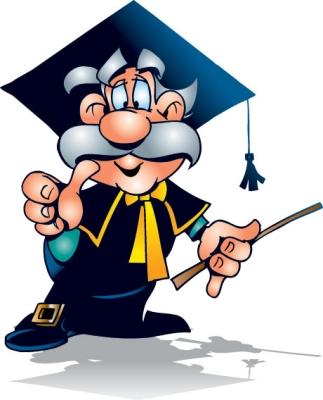 Отрицательные числа трактовались 
так же как долг при финансовых и 
бартерных расчетах.
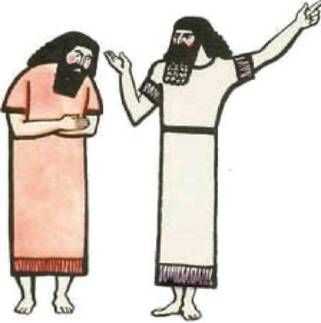 1
2
3
4
6
5
-5
-4
-3
-2
-1
-6
Числа,
им противоположные
Натуральные числа
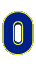 Целые
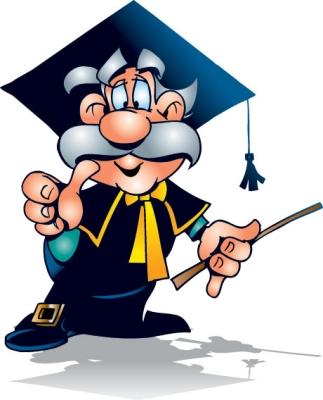 Целые числа
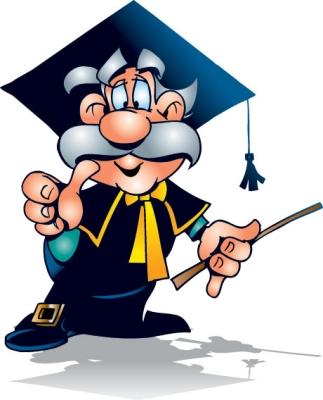 …-3;-2;-1;0;1; 2; 3,...
m - целое
Сумма, произведение и разность
целых  чисел  есть число  целое.
Дроби естественно возникли при решении 
задач о разделе имущества, измерении 
земельных участков, исчислении времени.
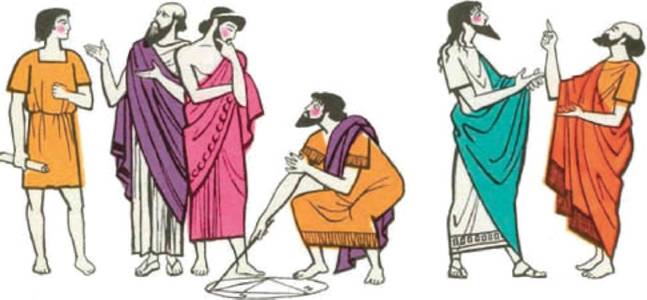 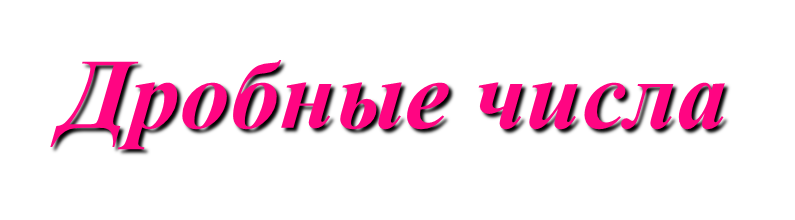 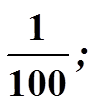 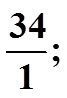 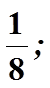 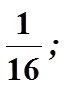 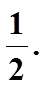 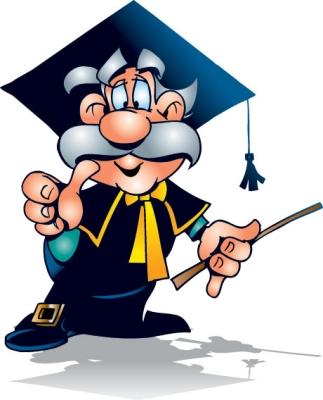 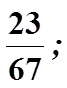 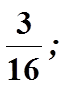 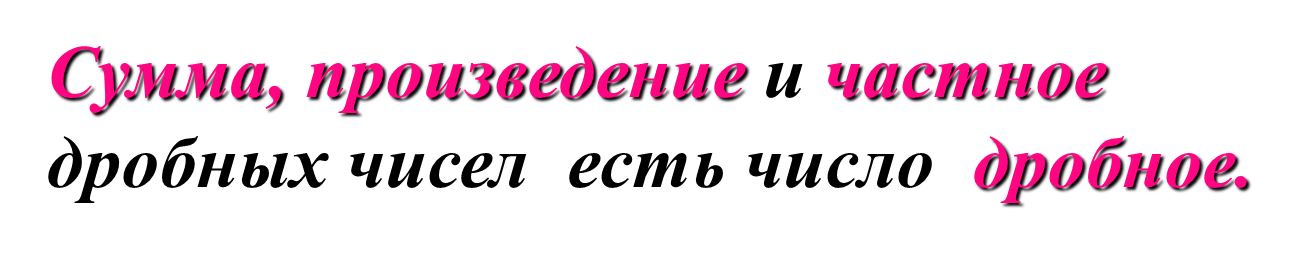 0,(2)
1
0
-4
9
10
58
7,1
3,2
0,1
2/7
Целые числа
Дробные числа
Рациональные
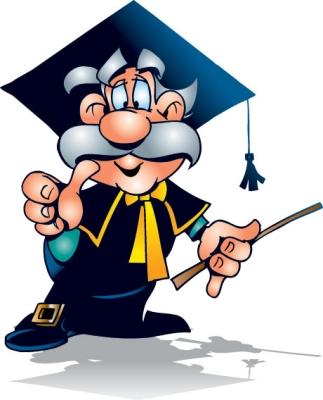 Рациональные  числа
r - рациональное
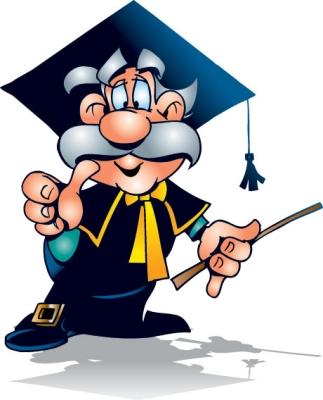 Сумма, произведение, разность и  частное рациональных чисел  есть число рациональное.
Рациональные  числа
Любое рациональное
Число можно записать
в виде периодической
 десятичной дроби.
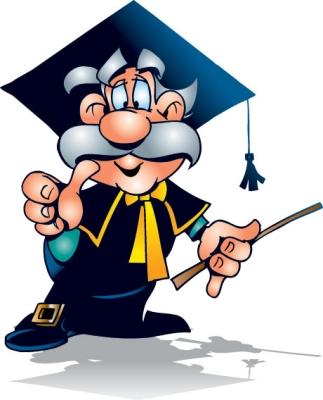 Любая периодическая десятичная дробь является рациональным числом.
Числа, которые нельзя

 представить в виде 
где m Z, n N, называются иррациональными.    Обозначают - I
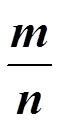 0,(2)
7,1
0
-5
50
Иррациональные  числа
рациональные     числа
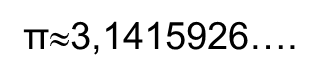 R.
действительные
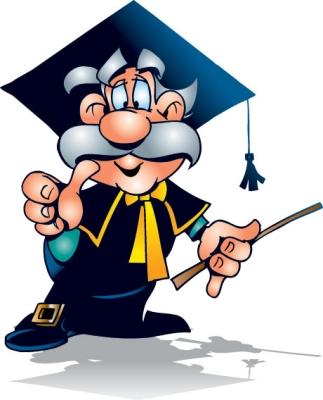 Отношения между  множествами натуральных,
 целых и рациональных чисел  наглядно демонстрирует
 геометрическая иллюстрация – круги Эйлера.
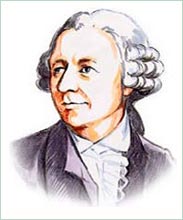 Леонард Эйлер  жил  в России в середине XYΙΙΙ века и внес большой вклад в развитие математики.
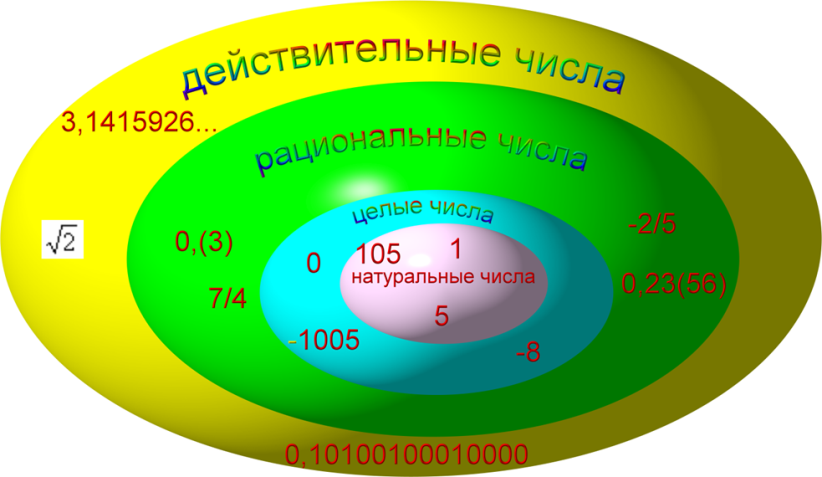 Круги Эйлера.
Тест
Составьте слово из букв, обозначающих верные ответы.
1) Какое из чисел 7; -3;  0;  1/4   являются натуральным?
А) -3;            Б) 0;                      В) 7;                    Г) 1/4

2) Какое из чисел -3,5;      -100;    1/2 ;   -0,01  является целым?

Д) -3,5;         Е) -100;                Ж)1/2 ;                 З) -0,01.

3) Какое из выражений верно?
Н) ZN;       О)QZ;                 П)QN;             Р)ZQ.

4) Чему равен период дроби  14/55 = 0,25454

К)2;              Л) 25;                     М) 254;              Н) 54

5) Чему равен период дроби  2,273273…?
М) 2;            Н) 732;                   О) 273;               П) 2273.